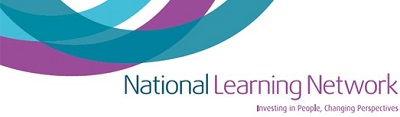 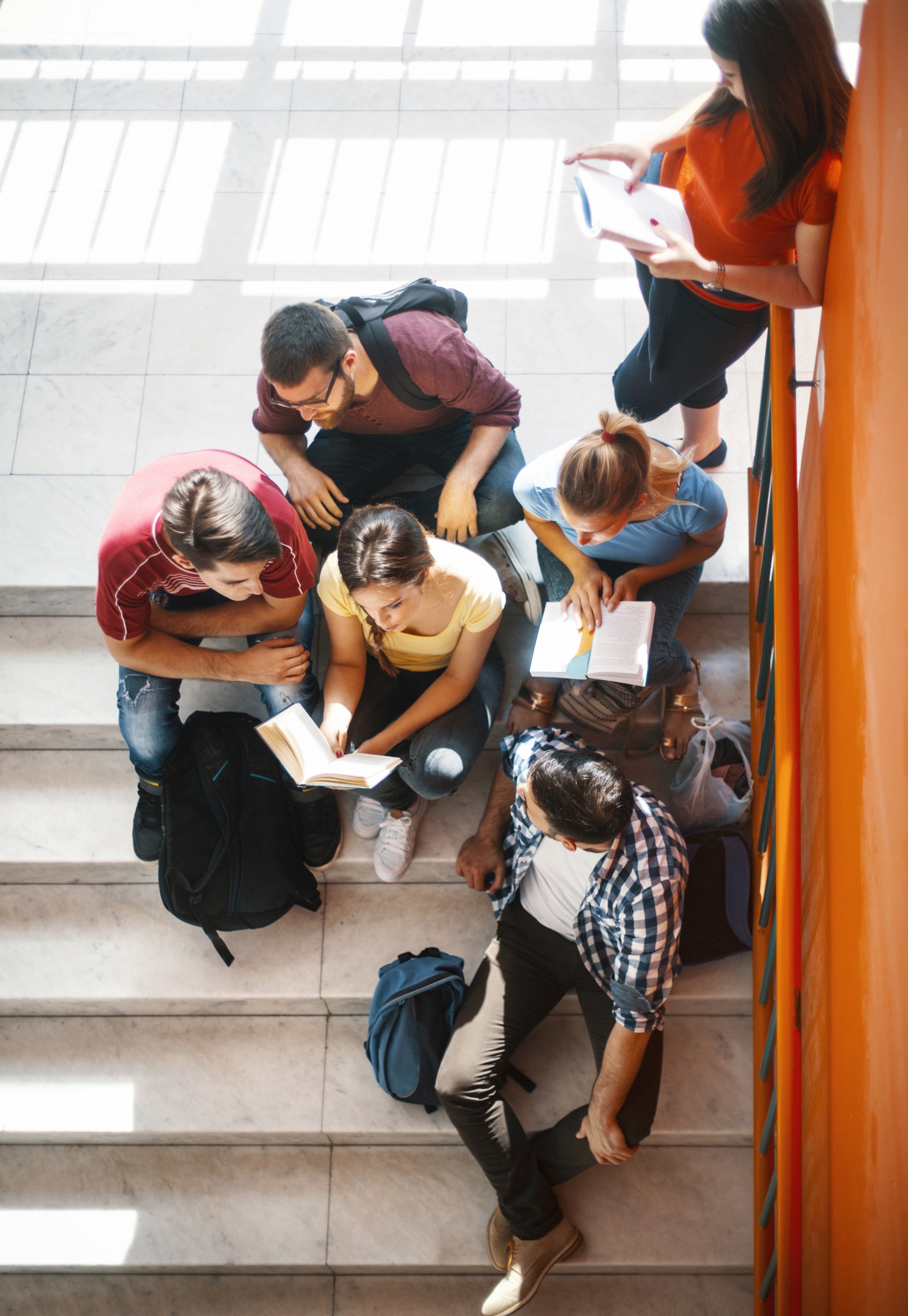 First Day Contact Training
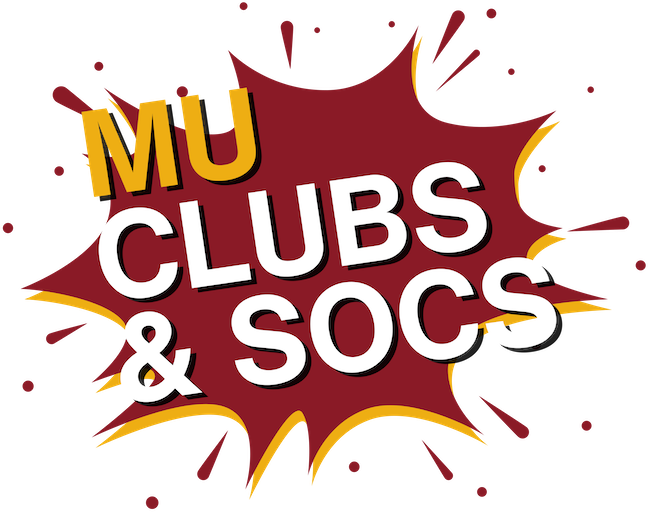 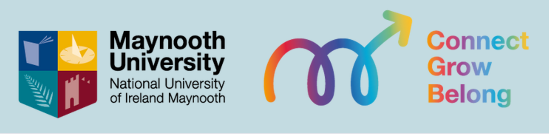 Session Outline
Who we are
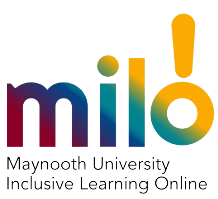 Cian Brieffies (Assistant Psychologist)
Mia Dunne (Assistant Psychologist)
Kirsten McBrearty (Assistant Psychologist)
John Regan (Assistant Psychologist)
Áine Trayer (Assistant Psychologist)
Fred Walsh (Assistant Psychologist)
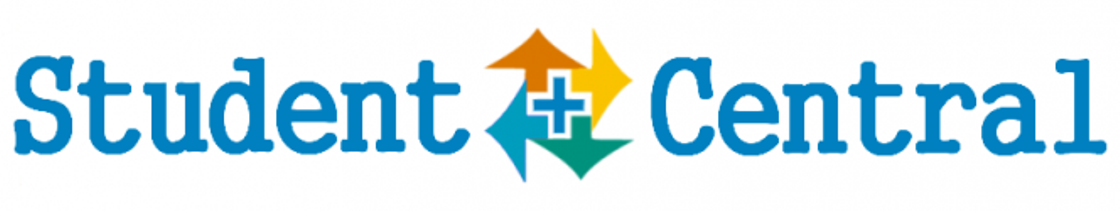 Who is MAP?
Maynooth Access Programme (MAP) supports under-represented groups in Maynooth University. 
These include; 
Students with Disabilities
Students who are economically and socially disadvantaged
Mature Students
QQI Entry students
Turn To Teaching (TTT) students
Students registered with the Disability Office in 2024
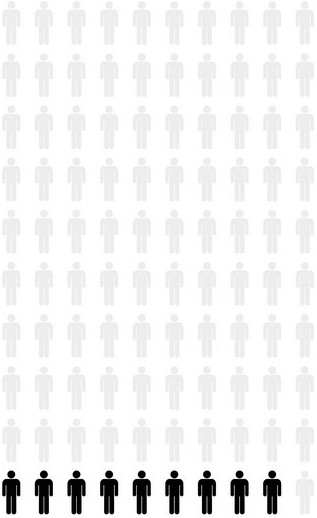 Students with disabilities accounted for 9% (1072 of 11824) of the total student population
27% of our students also disclosed additional conditions
Benefits of joining a club/society
Difficulties Students face during this academic year
Financial difficulties
Concentration & Motivational difficulties
Increased stress
Mental Health Difficulties
Caring responsibilities
Reason for the FDC
To help with transitioning to University, settling in and making friends. 
This initiative aims to create a bridge for students to take the initial step to joining clubs/socs. 
Students that make social connections are more likely to complete their studies and have a more positive experience in college. 
Maynooth has a very diverse student population
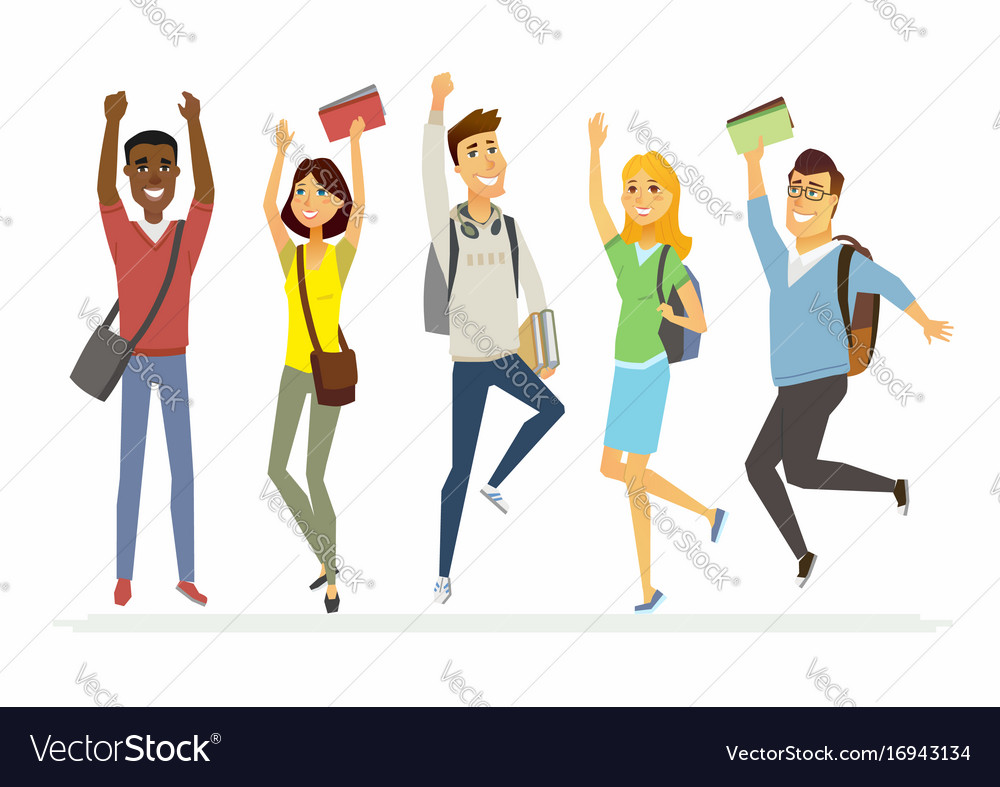 First Day Contact Role
What is it?
An initial connection point for MU students. 
A Welcoming Person for students who are nervous/ unsure about joining clubs/socs throughout the year.
Introducing students to the group and ensuring they feel included.  
A friendly and approachable person. 
A person that signposts relevant supports/services.
What kinds of students will benefit from FDC?
Students who have previously completed a PLC/QQI course. 
Students going through personal difficulties, e.g. bereavement, job loss, relationship breakups. 
Mature students.
Students from socioeconomically disadvantaged areas. 
Students with disabilities. 
Neurodivergent students.
Neurodiversity refers to different neurotypes existing together
Individuals who are neurodivergent can differ from neurotypical individuals in the following ways:
Cognition
Sensory Processing
Behaviour
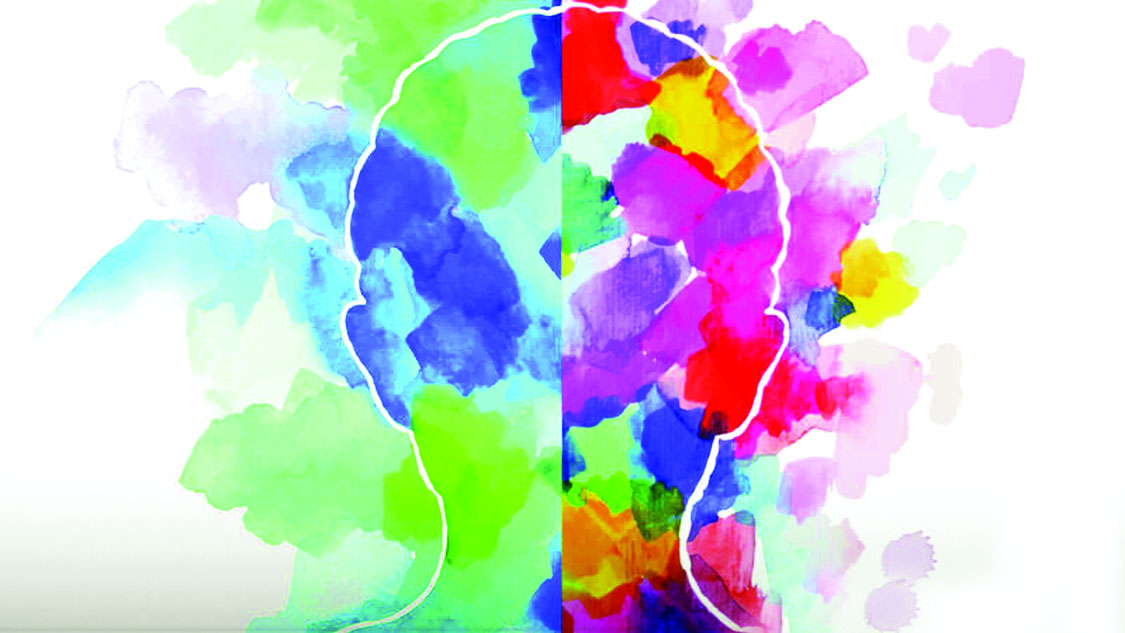 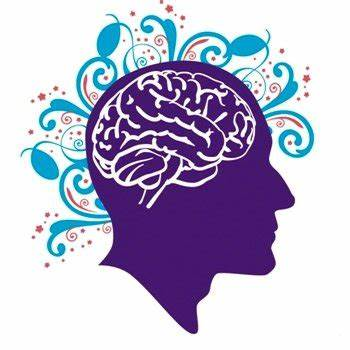 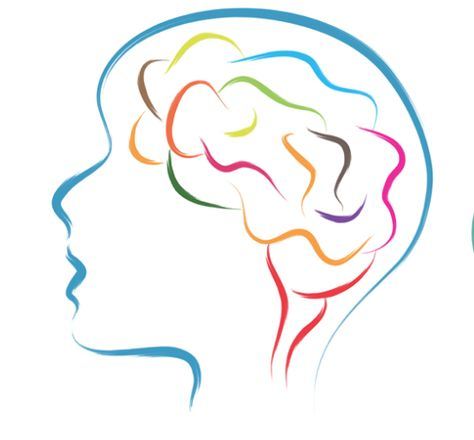 How do students engage with the FDC?
Boundaries of Role
Services to sign post
Scenario 1
A student reached out to the First Day Contact. They inform you that they are very apprehensive about going to a club/soc. 

How would you respond?
Scenario 2
A student confides in you that they are having financial difficult and report that they are unsure if they can continue studying at Maynooth. 

How would you respond?
Scenario 3
Student discloses that they are struggling with their mental health since beginning college. They are away from home, feel isolated and report not having any social support in MU. 


How do you respond?
Reassure them that they are engaging in a club/soc which is a great way to meet people and develop friendships in college. 
Sign post student to relevant services to support their mental health: 
Are you aware there is a Counselling Service available to students?
Student Health Centre
Chaplaincy
24 hour Text Support

If concerned for student’s safety and club/soc out of hours- contact Campus Security on 01 708 3929
Contact clubs/soc officer in case of any issues- Mary McCourt/Mary Banahan
Call emergency services
How to deal with students in distress
Overview
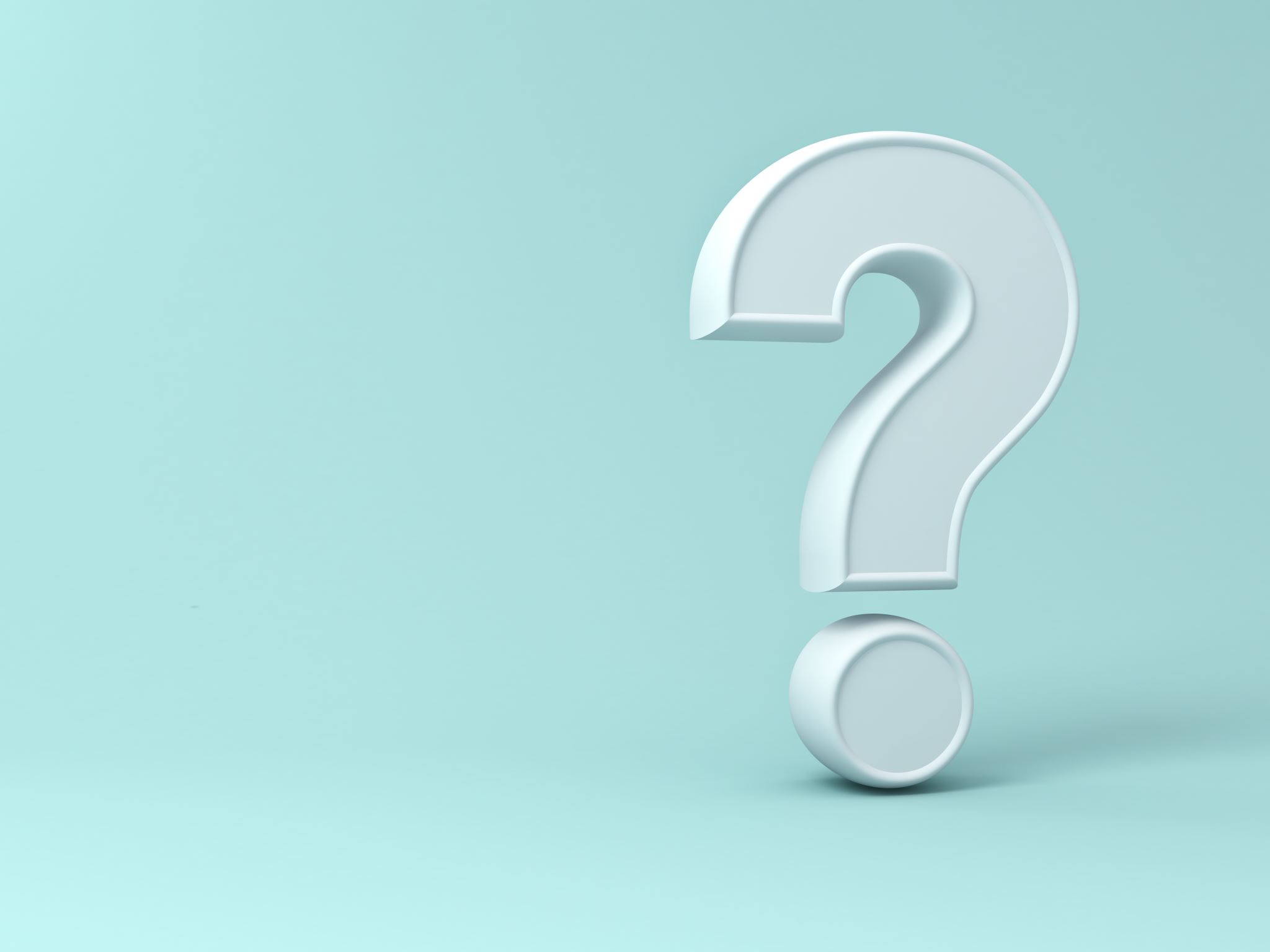 Any Questions?